٤-٢
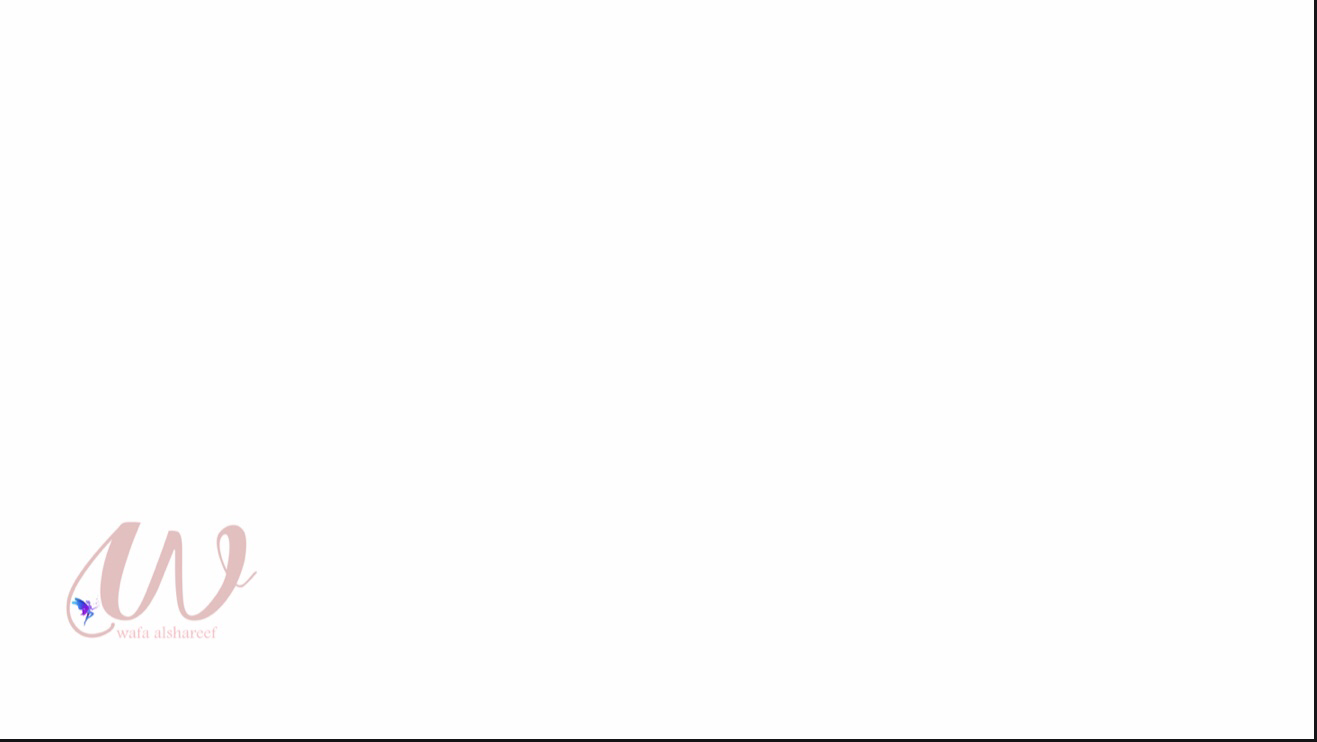 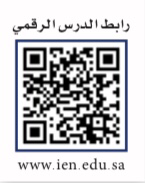 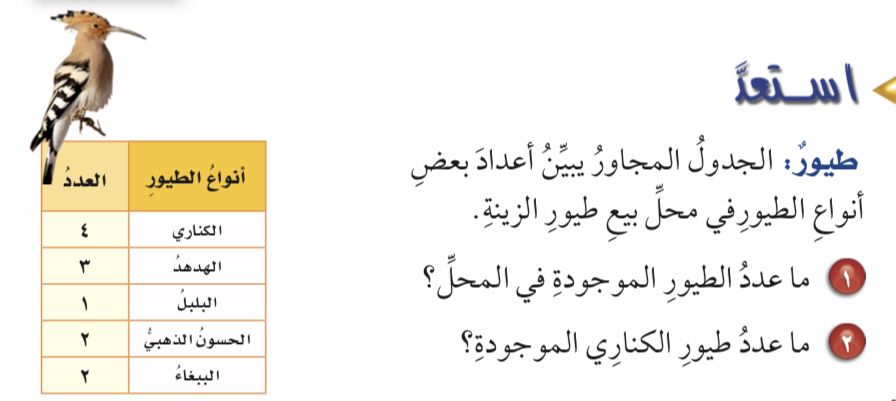 تبسيط الكسور الاعتيادية
فكرة الدرس : 
اكتب الكسور الاعتيادية في ابسط صورة لها 
المفردات 
الكسور المتكافئة 
الكسر في أبسط صورة
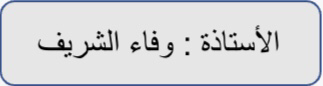 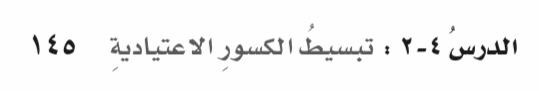 ٤-٢
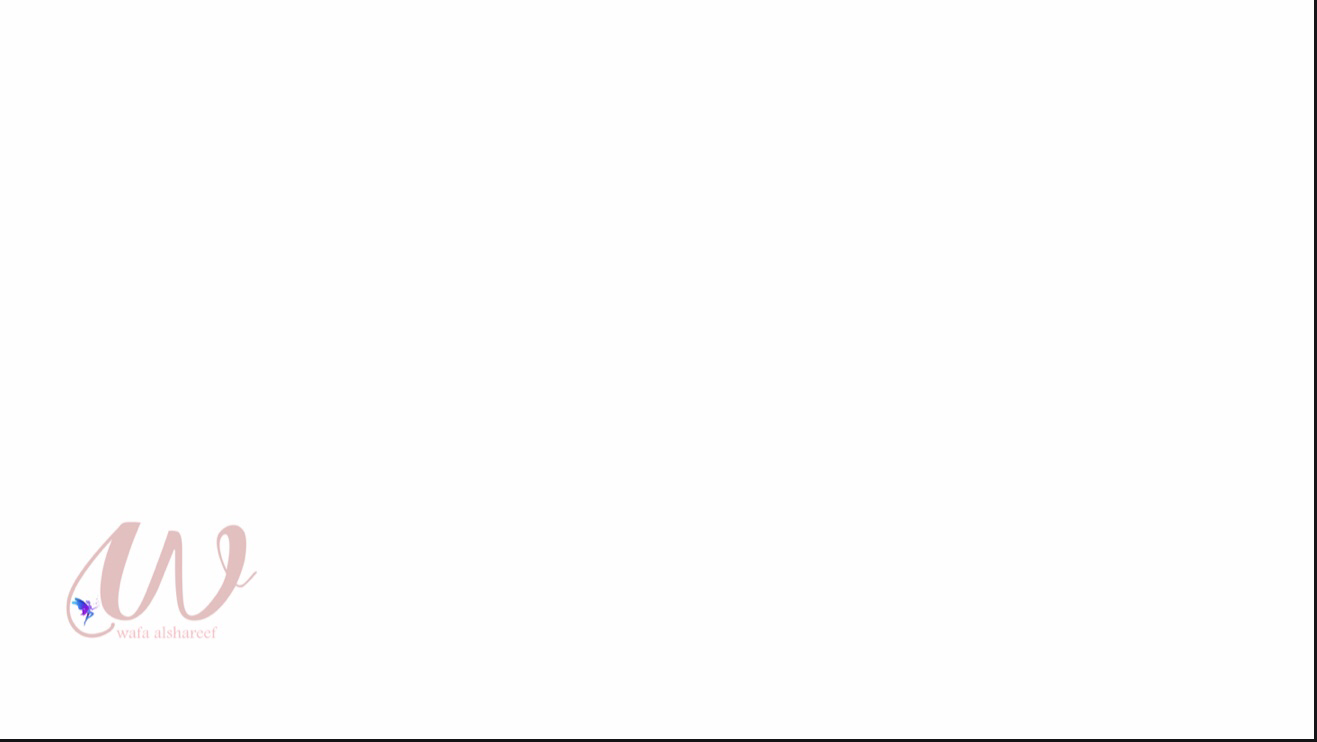 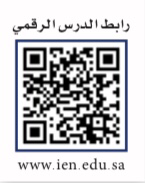 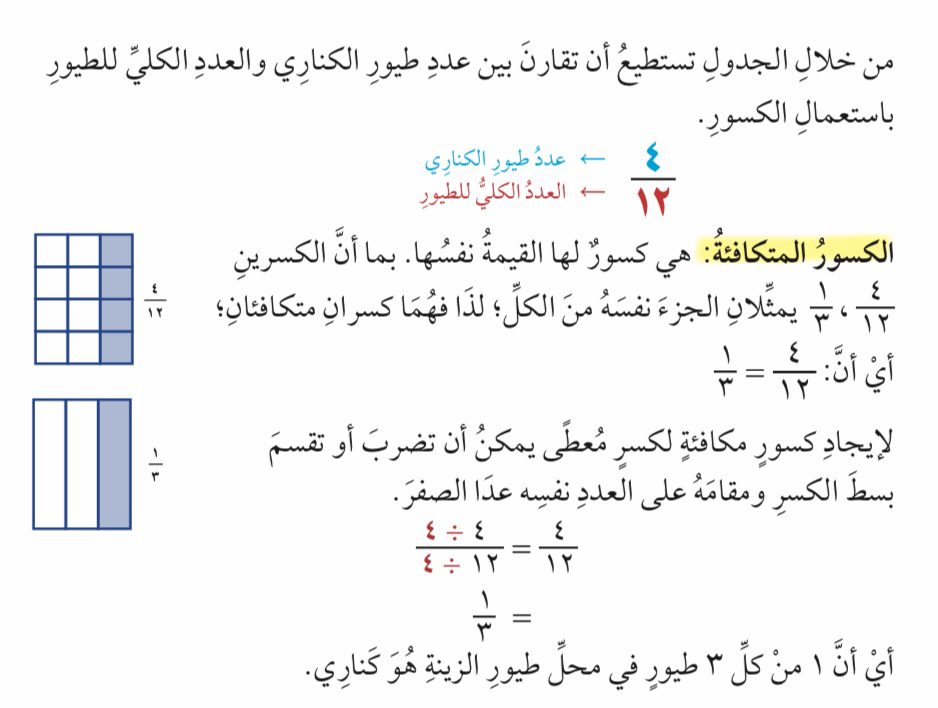 تبسيط الكسور الاعتيادية
فكرة الدرس : 
اكتب الكسور الاعتيادية في ابسط صورة لها 
المفردات 
الكسور المتكافئة 
الكسر في أبسط صورة
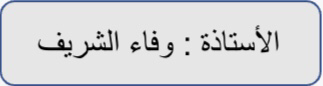 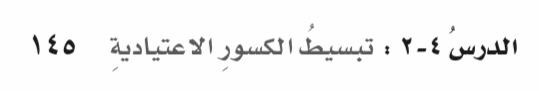 ٤-٢
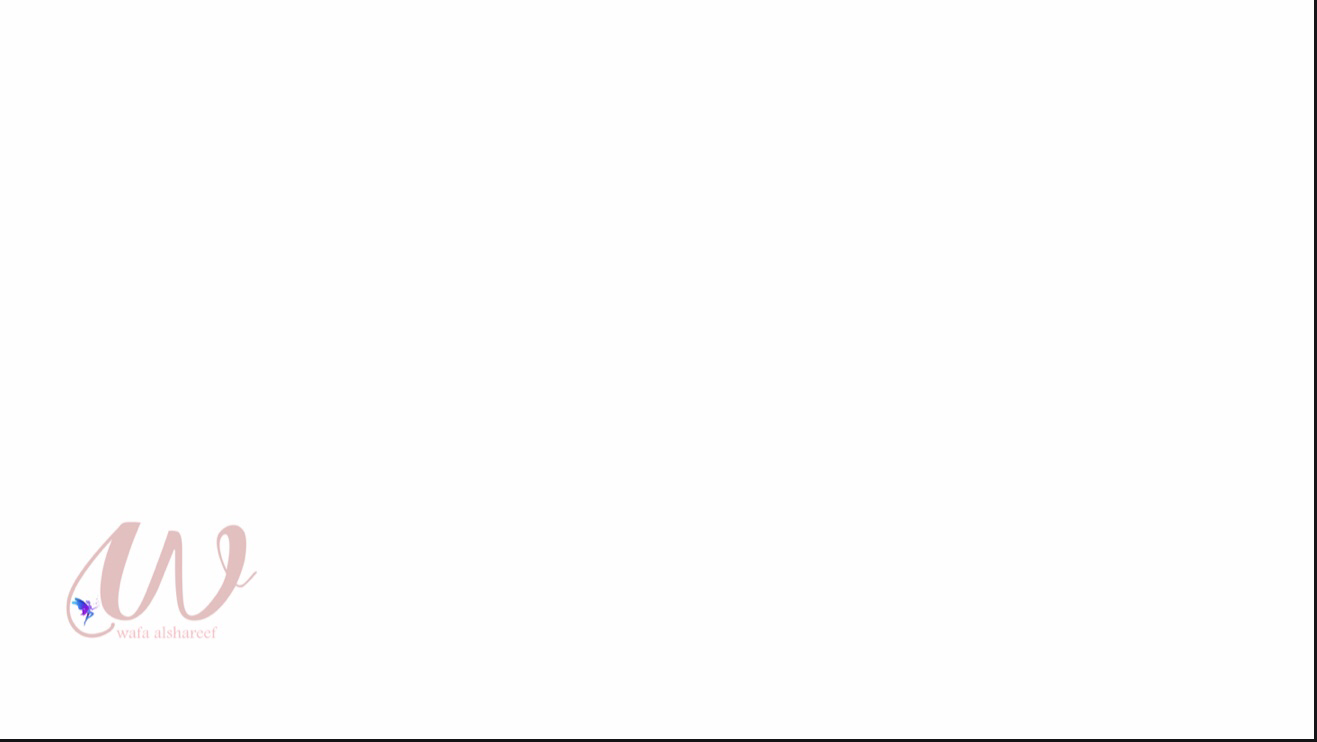 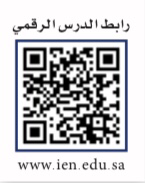 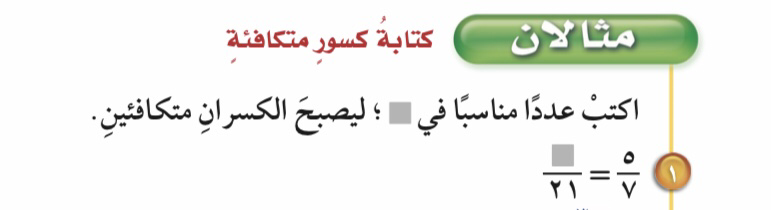 تبسيط الكسور الاعتيادية
فكرة الدرس : 
اكتب الكسور الاعتيادية في ابسط صورة لها 
المفردات 
الكسور المتكافئة 
الكسر في أبسط صورة
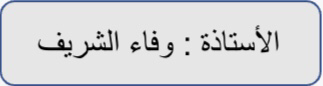 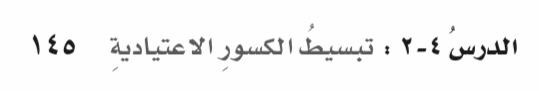 ٤-٢
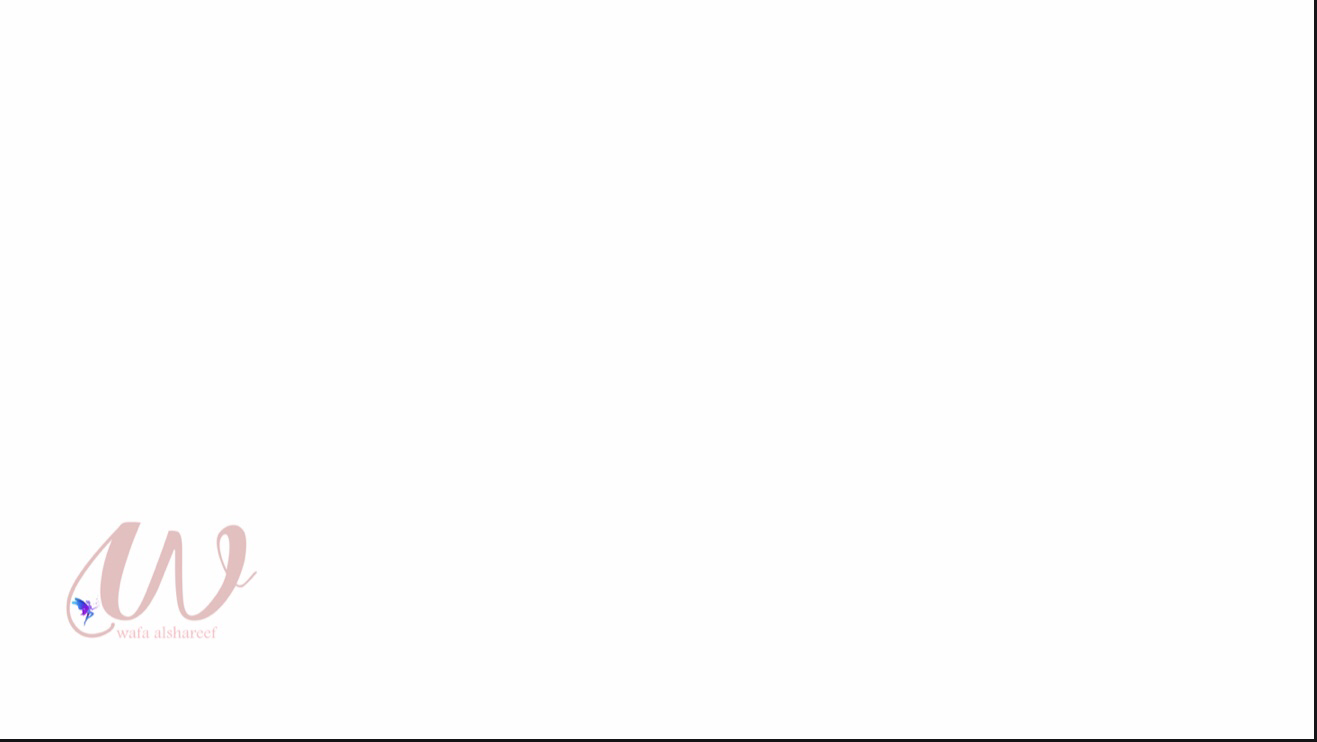 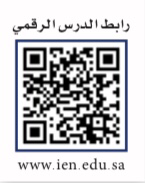 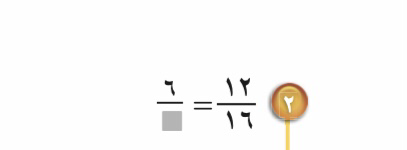 تبسيط الكسور الاعتيادية
فكرة الدرس : 
اكتب الكسور الاعتيادية في ابسط صورة لها 
المفردات 
الكسور المتكافئة 
الكسر في أبسط صورة
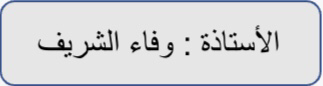 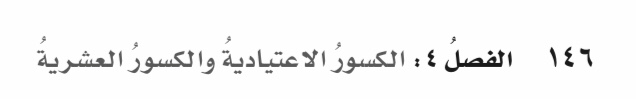 ٤-٢
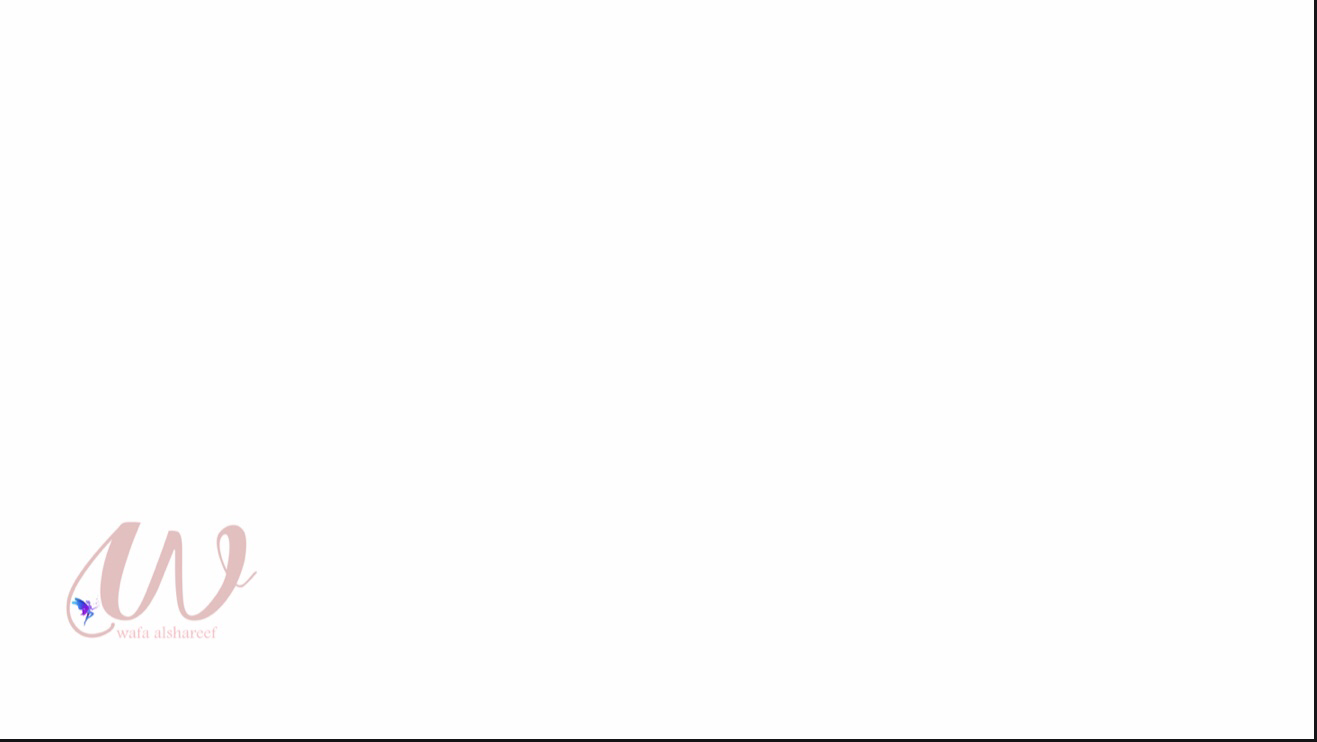 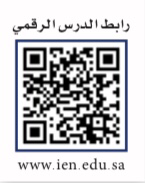 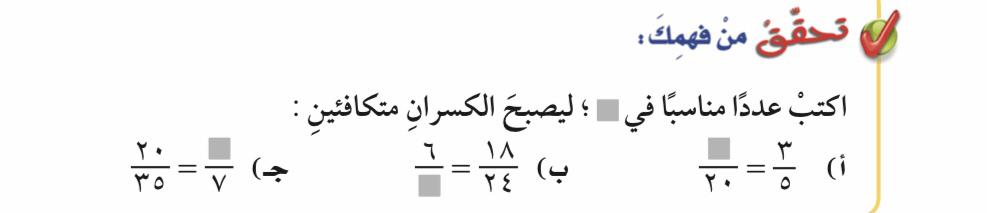 تبسيط الكسور الاعتيادية
فكرة الدرس : 
اكتب الكسور الاعتيادية في ابسط صورة لها 
المفردات 
الكسور المتكافئة 
الكسر في أبسط صورة
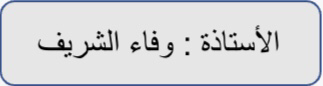 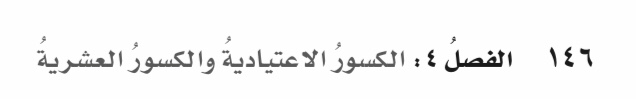 ٤-٢
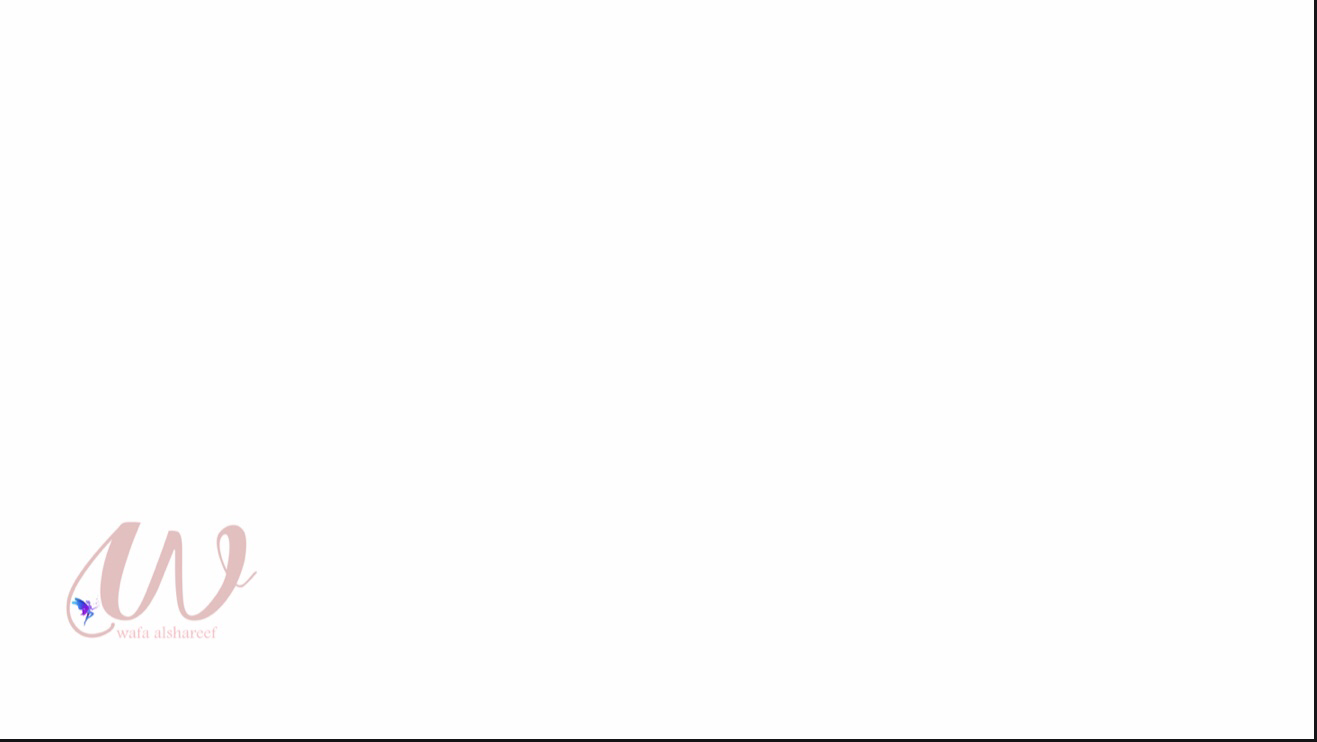 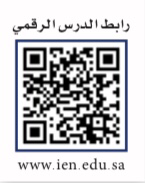 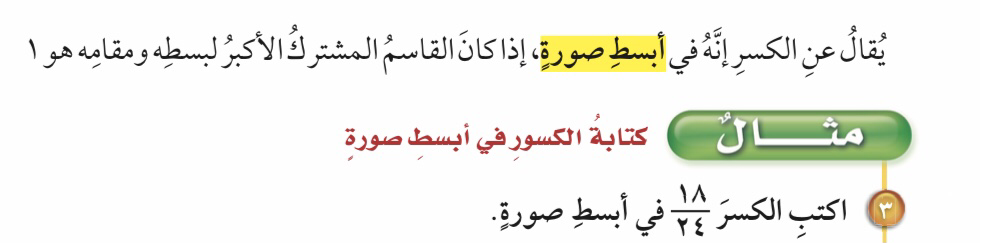 تبسيط الكسور الاعتيادية
فكرة الدرس : 
اكتب الكسور الاعتيادية في ابسط صورة لها 
المفردات 
الكسور المتكافئة 
الكسر في أبسط صورة
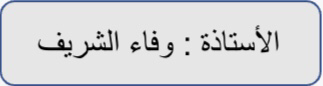 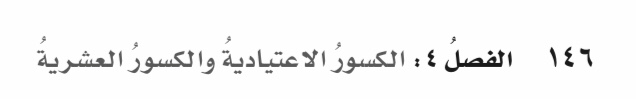 ٤-٢
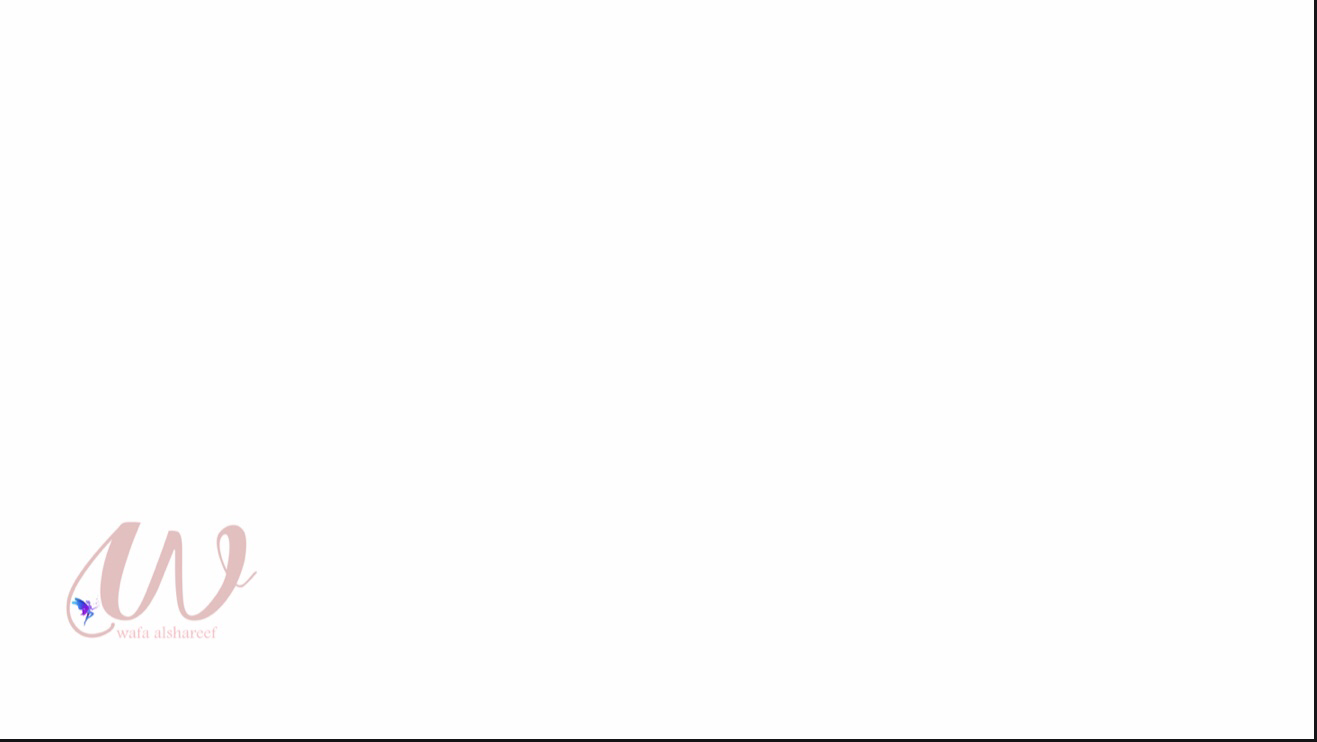 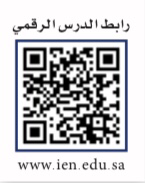 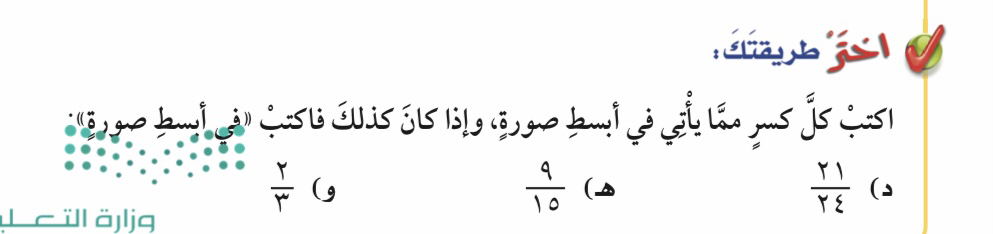 تبسيط الكسور الاعتيادية
فكرة الدرس : 
اكتب الكسور الاعتيادية في ابسط صورة لها 
المفردات 
الكسور المتكافئة 
الكسر في أبسط صورة
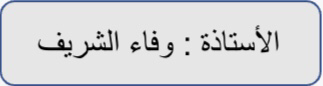 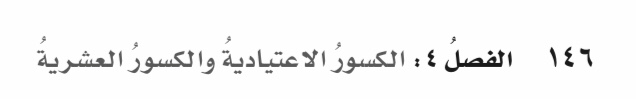 ٤-٢
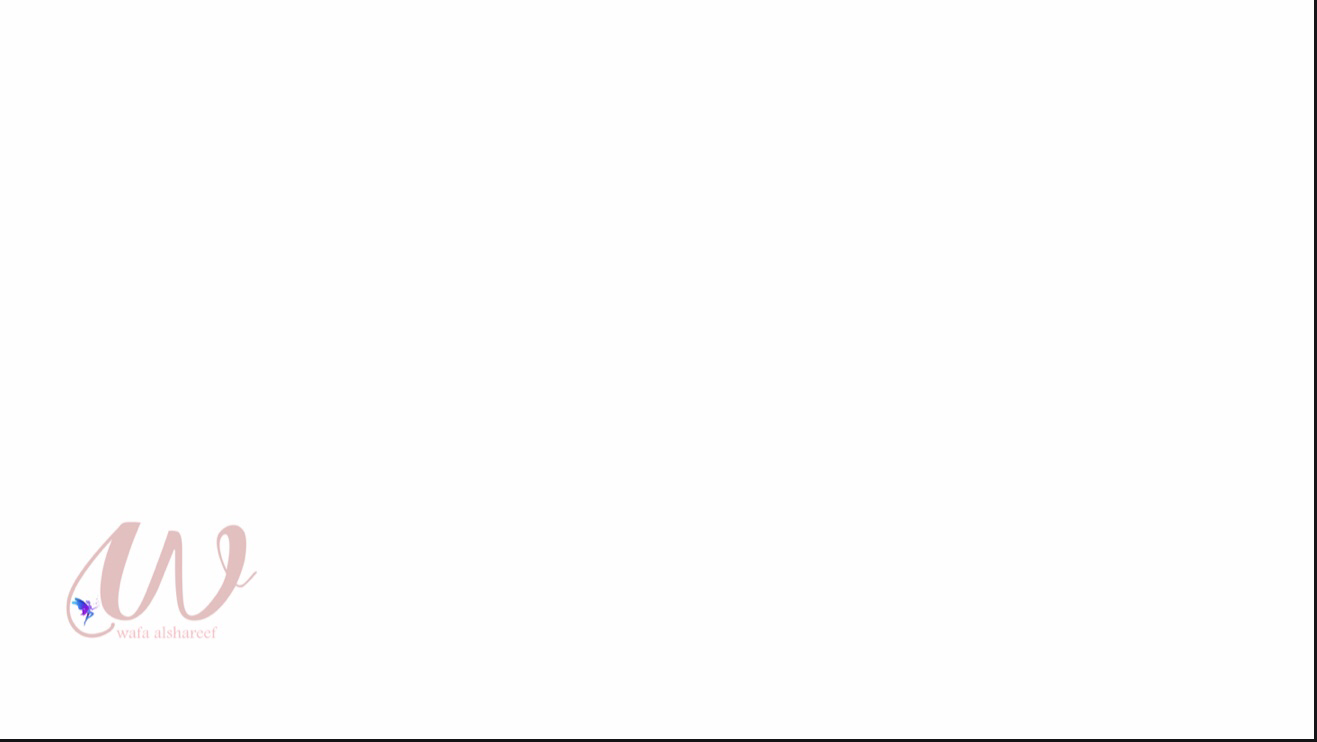 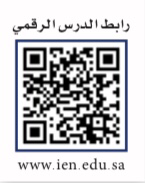 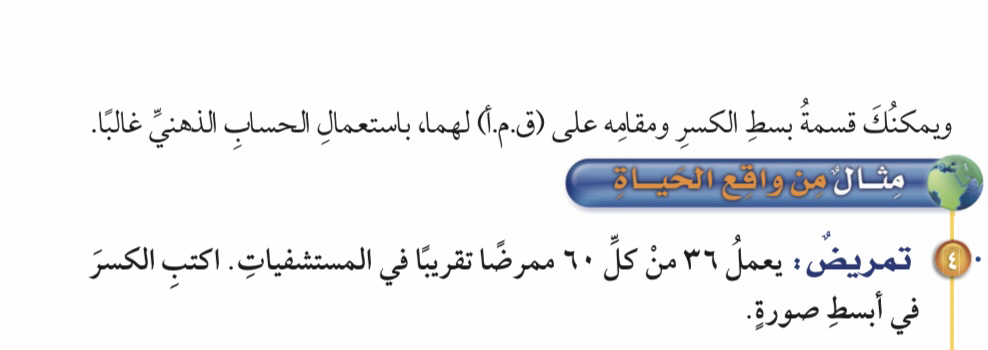 تبسيط الكسور الاعتيادية
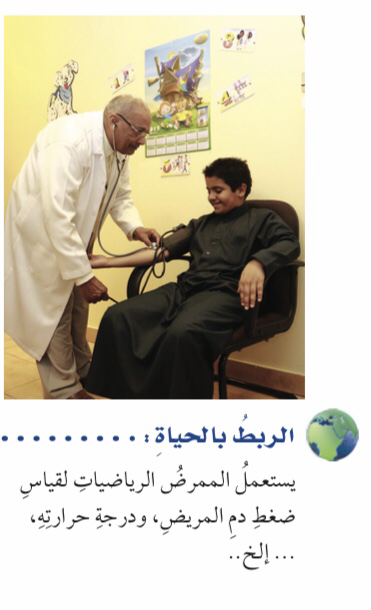 فكرة الدرس : 
اكتب الكسور الاعتيادية في ابسط صورة لها 
المفردات 
الكسور المتكافئة 
الكسر في أبسط صورة
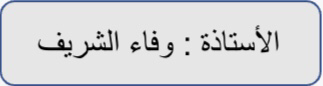 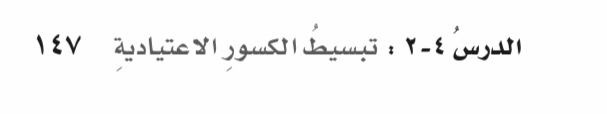 ٤-٢
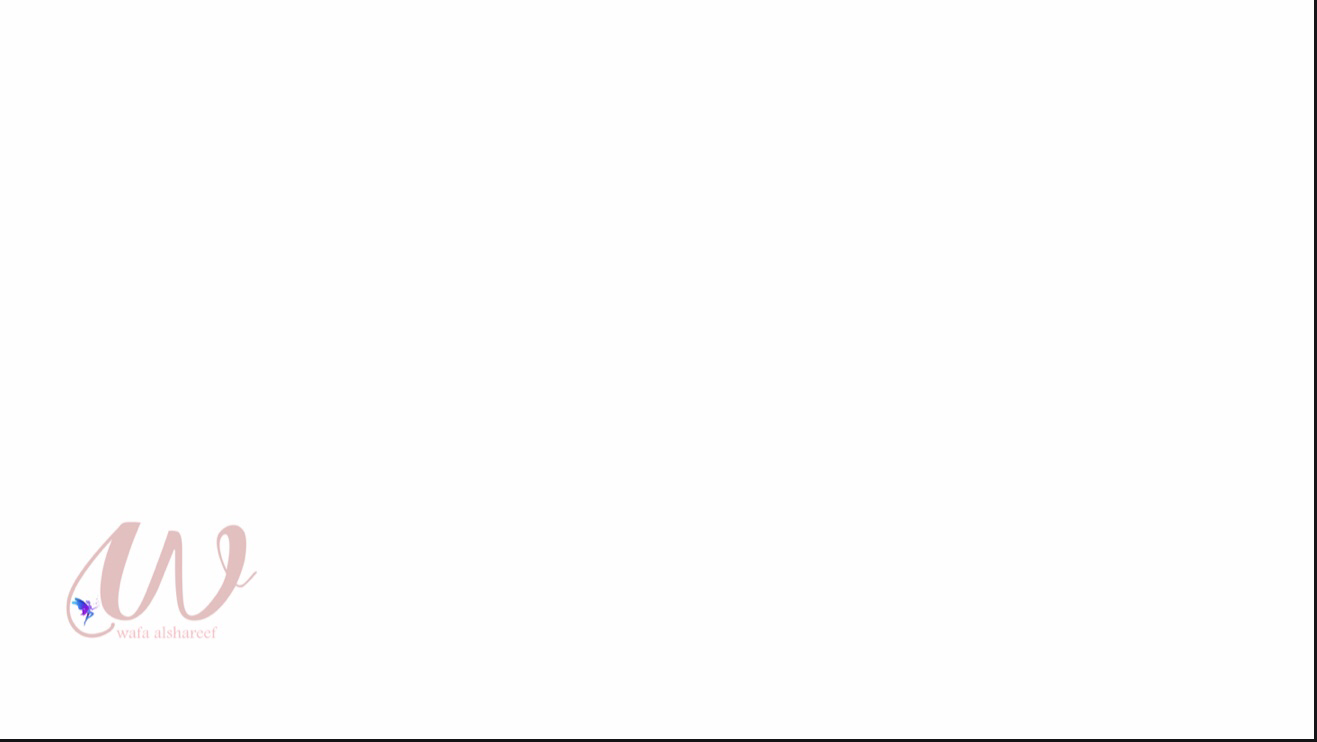 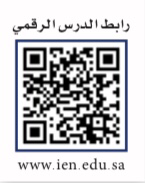 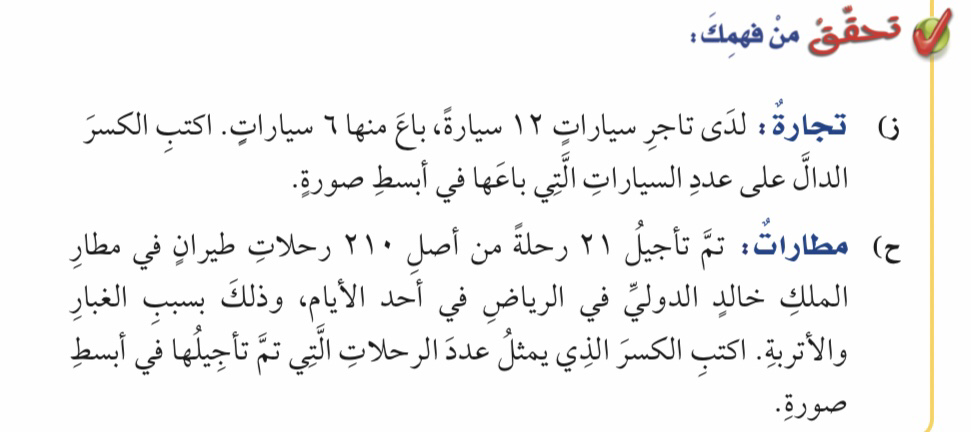 تبسيط الكسور الاعتيادية
فكرة الدرس : 
اكتب الكسور الاعتيادية في ابسط صورة لها 
المفردات 
الكسور المتكافئة 
الكسر في أبسط صورة
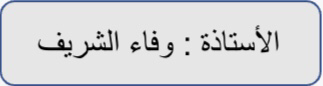 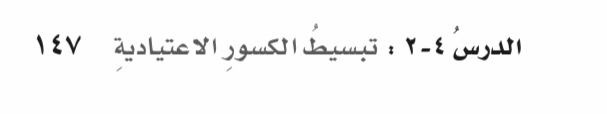 ٤-٢
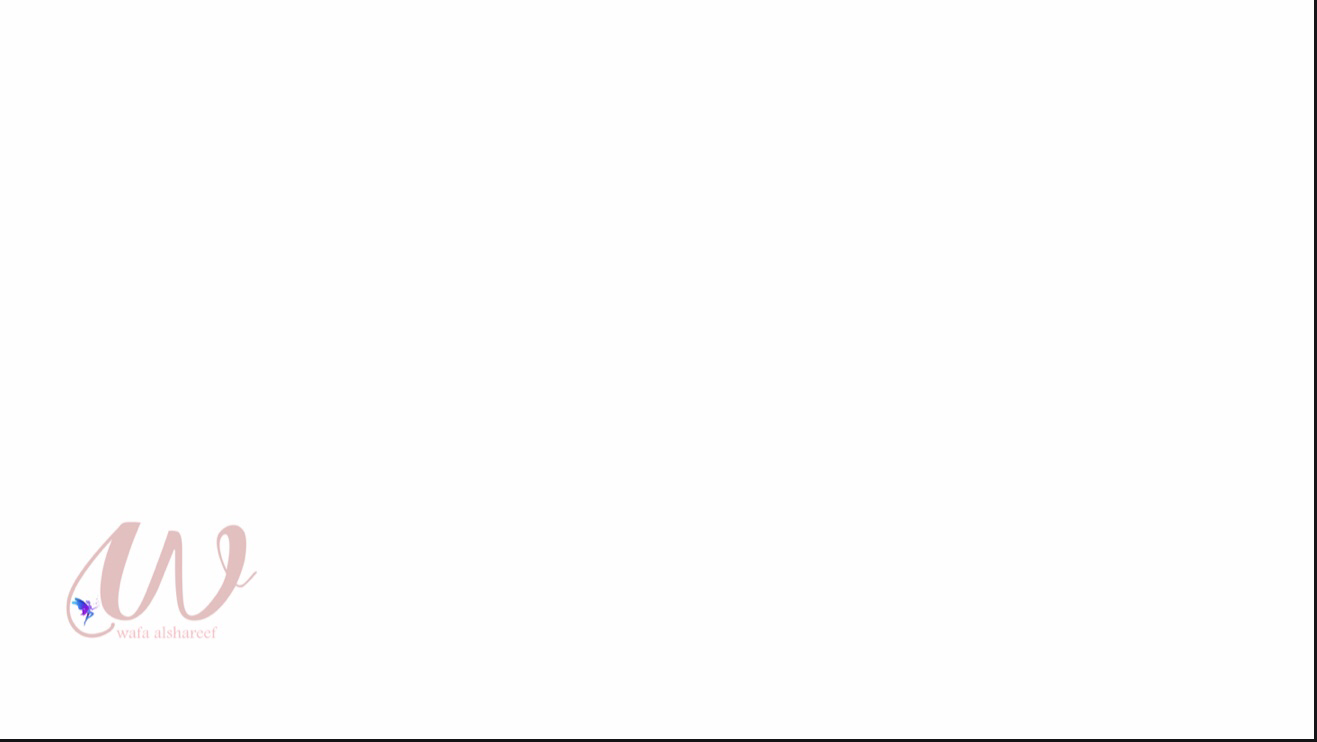 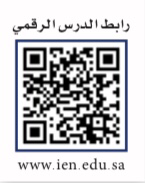 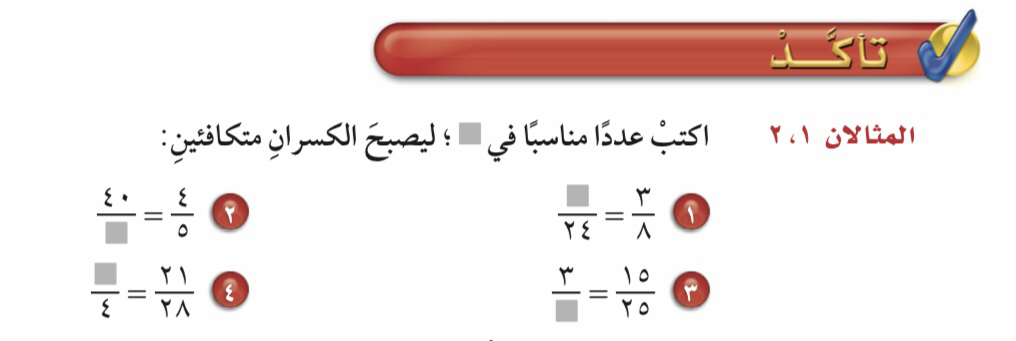 تبسيط الكسور الاعتيادية
فكرة الدرس : 
اكتب الكسور الاعتيادية في ابسط صورة لها 
المفردات 
الكسور المتكافئة 
الكسر في أبسط صورة
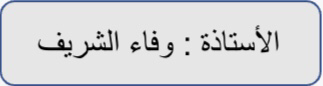 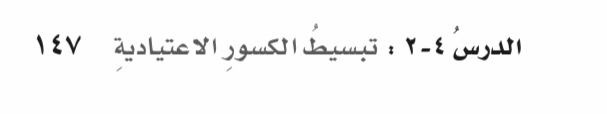 ٤-٢
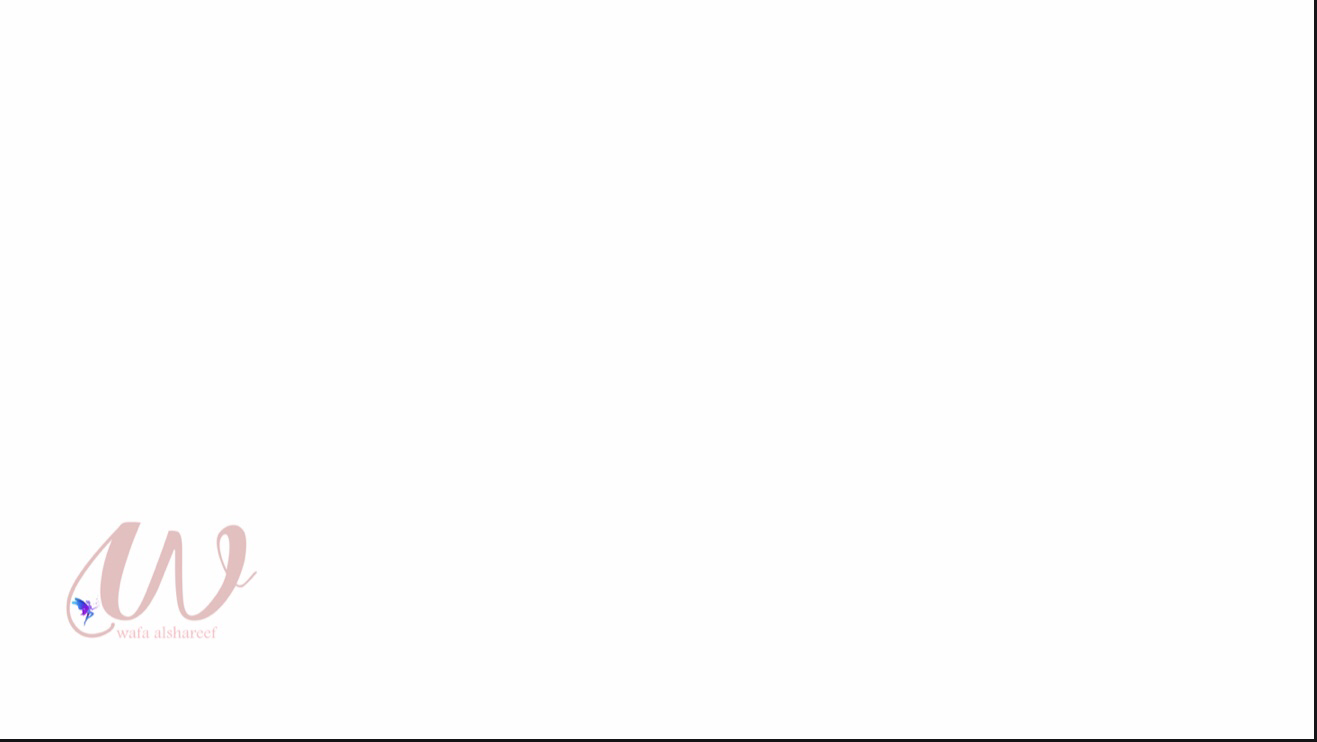 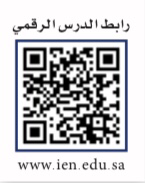 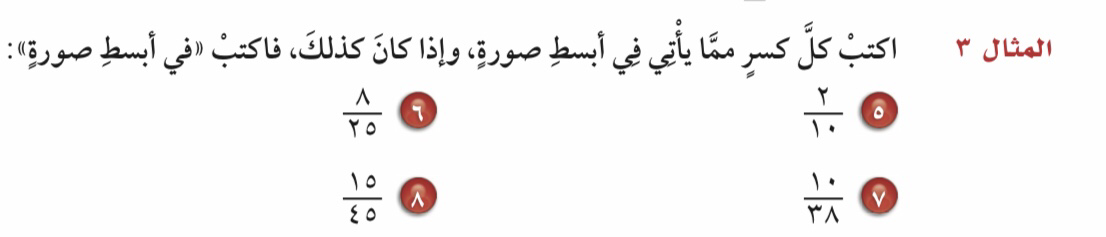 تبسيط الكسور الاعتيادية
فكرة الدرس : 
اكتب الكسور الاعتيادية في ابسط صورة لها 
المفردات 
الكسور المتكافئة 
الكسر في أبسط صورة
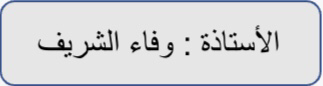 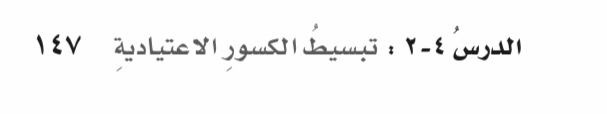 ٤-٢
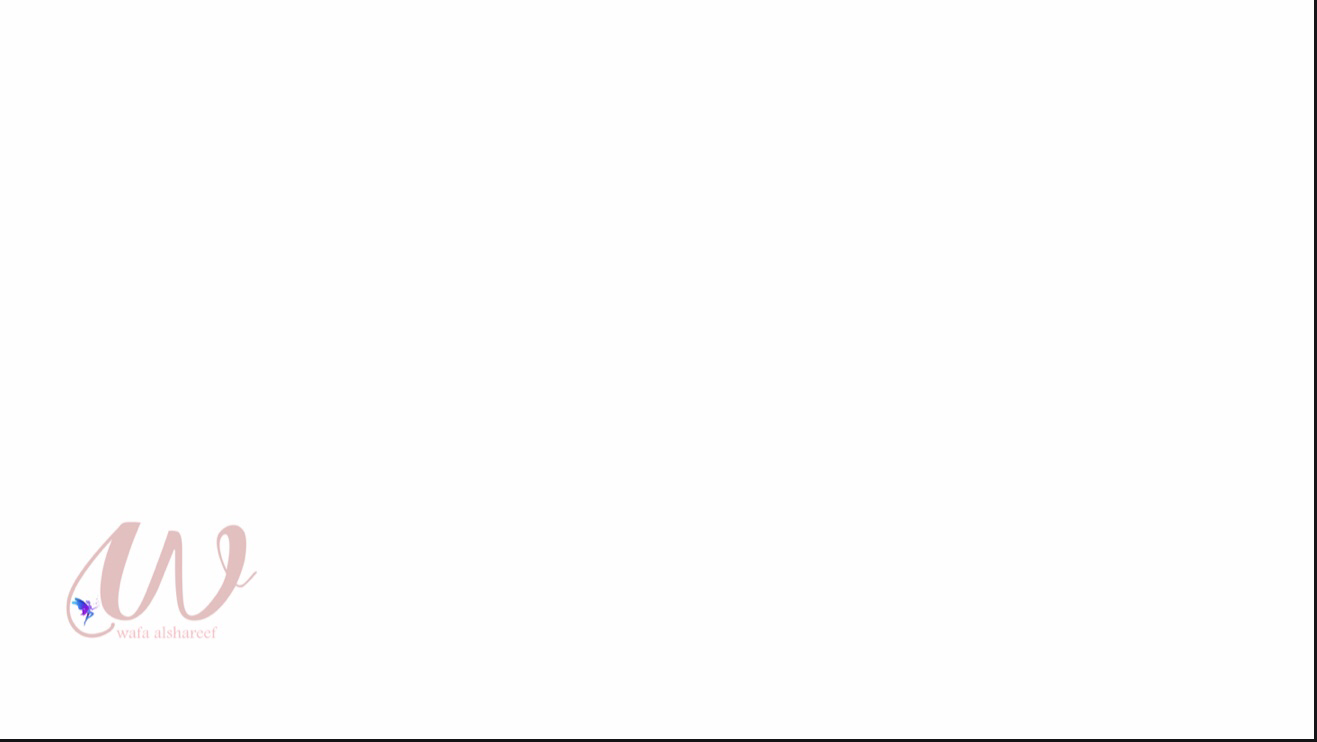 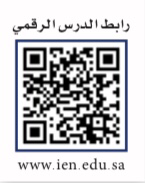 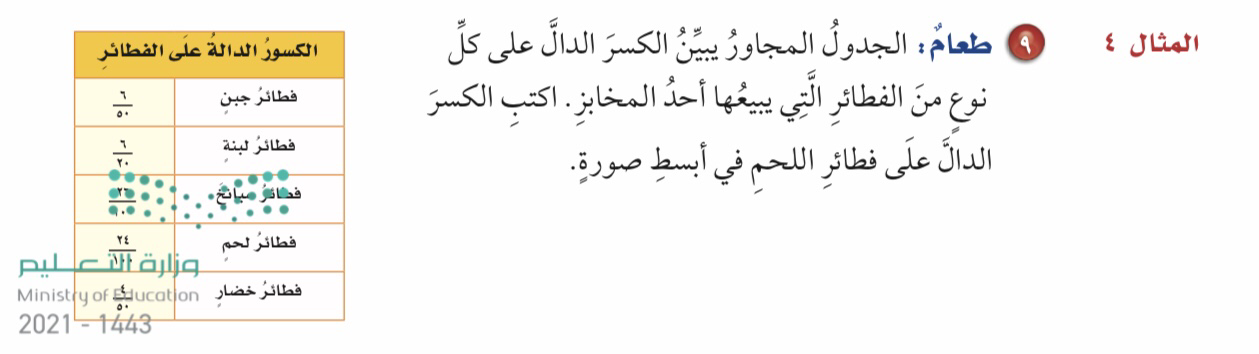 تبسيط الكسور الاعتيادية
فكرة الدرس : 
اكتب الكسور الاعتيادية في ابسط صورة لها 
المفردات 
الكسور المتكافئة 
الكسر في أبسط صورة
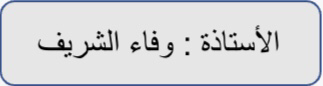 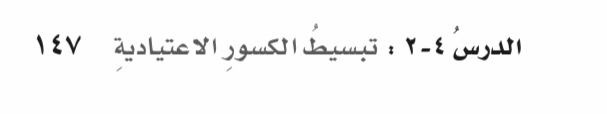 ٤-٢
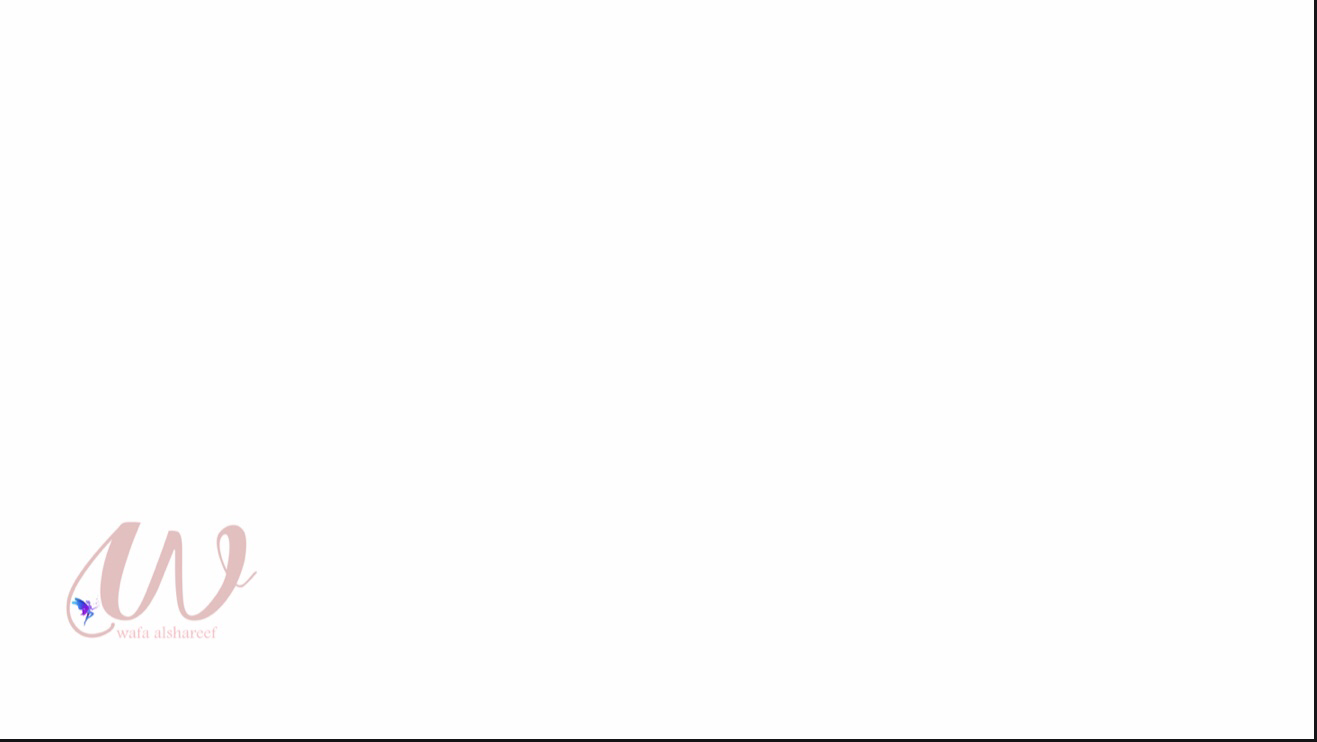 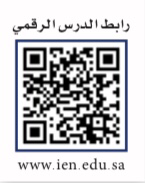 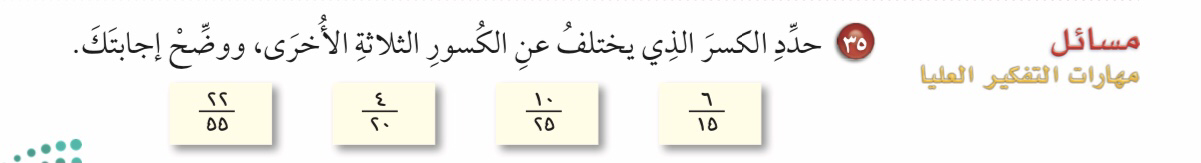 تبسيط الكسور الاعتيادية
فكرة الدرس : 
اكتب الكسور الاعتيادية في ابسط صورة لها 
المفردات 
الكسور المتكافئة 
الكسر في أبسط صورة
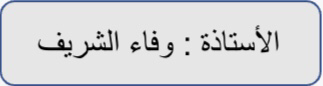 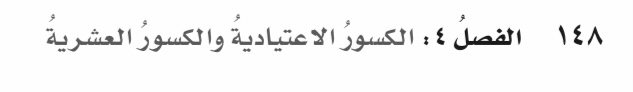 ٤-٢
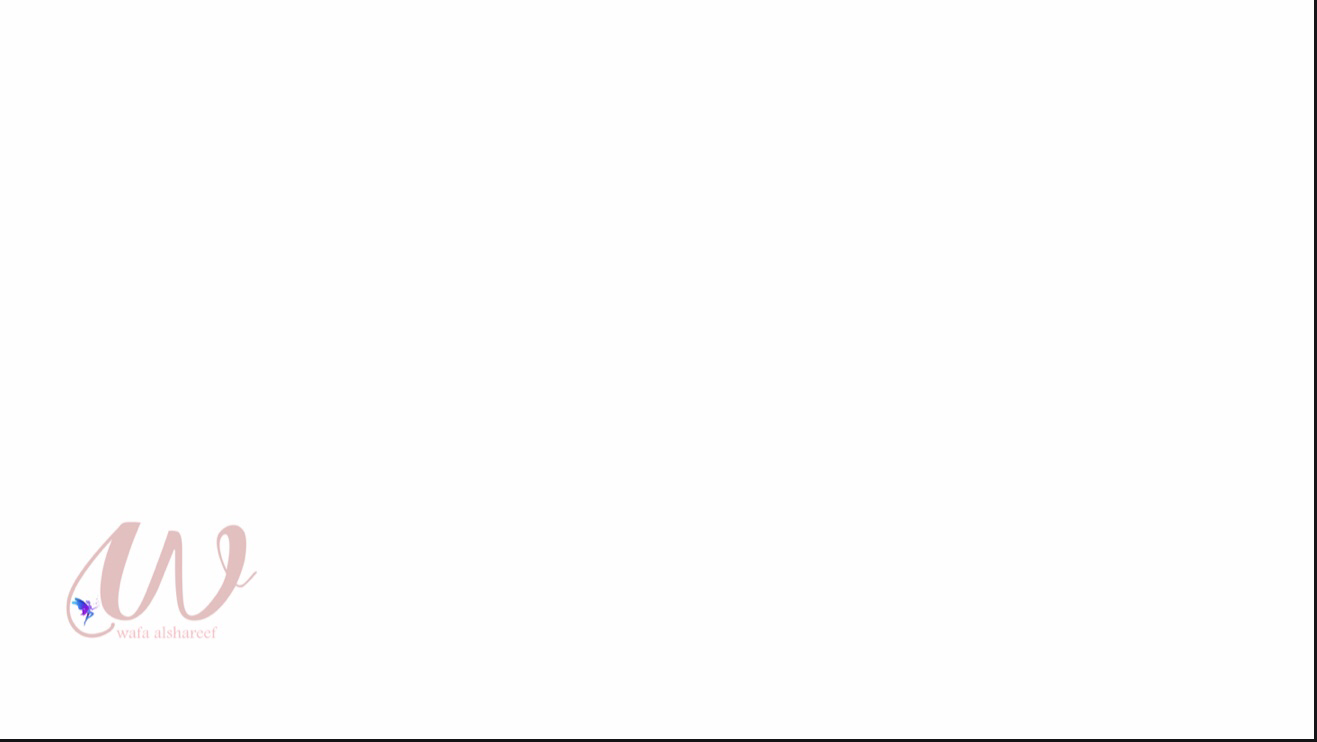 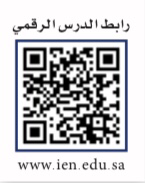 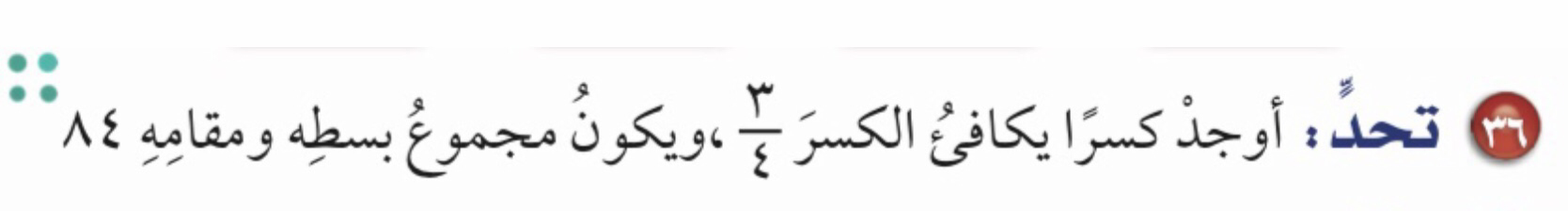 تبسيط الكسور الاعتيادية
فكرة الدرس : 
اكتب الكسور الاعتيادية في ابسط صورة لها 
المفردات 
الكسور المتكافئة 
الكسر في أبسط صورة
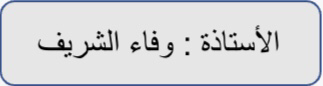 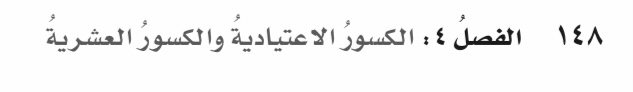 ٤-٢
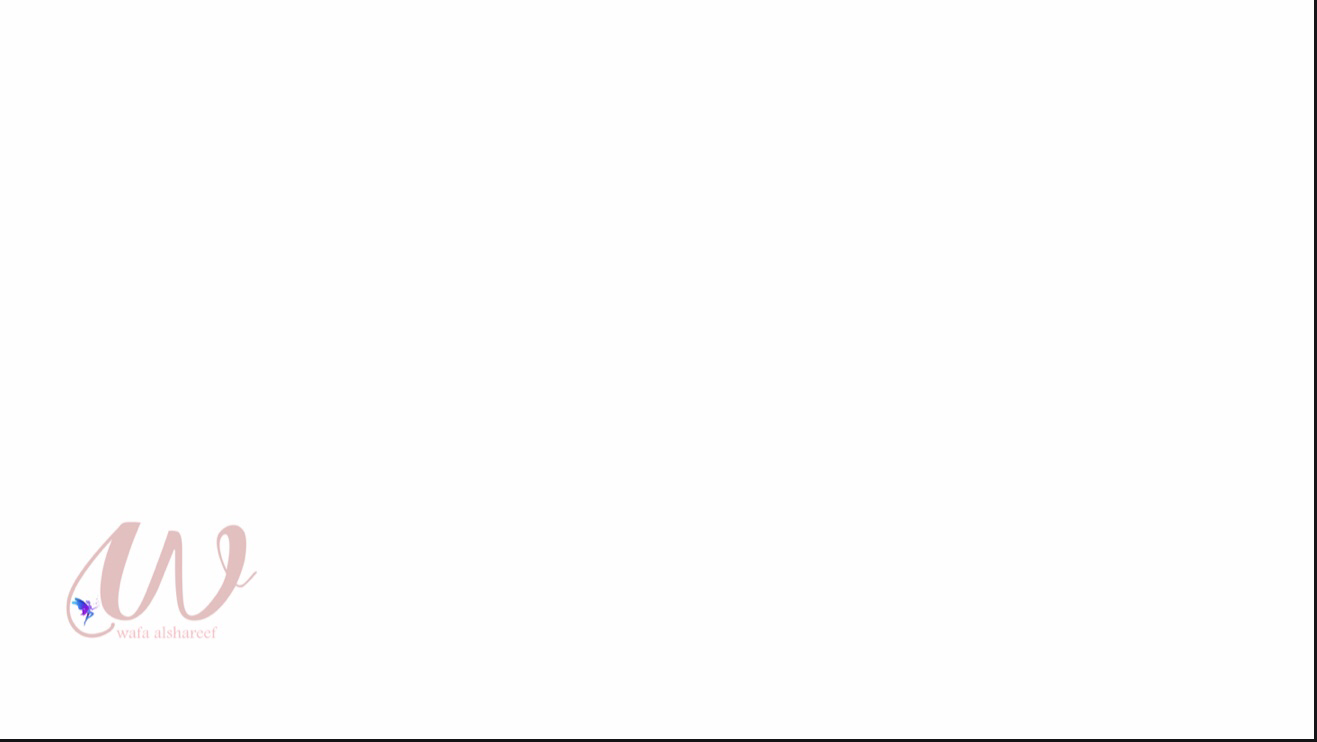 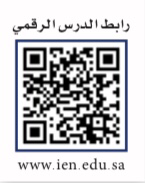 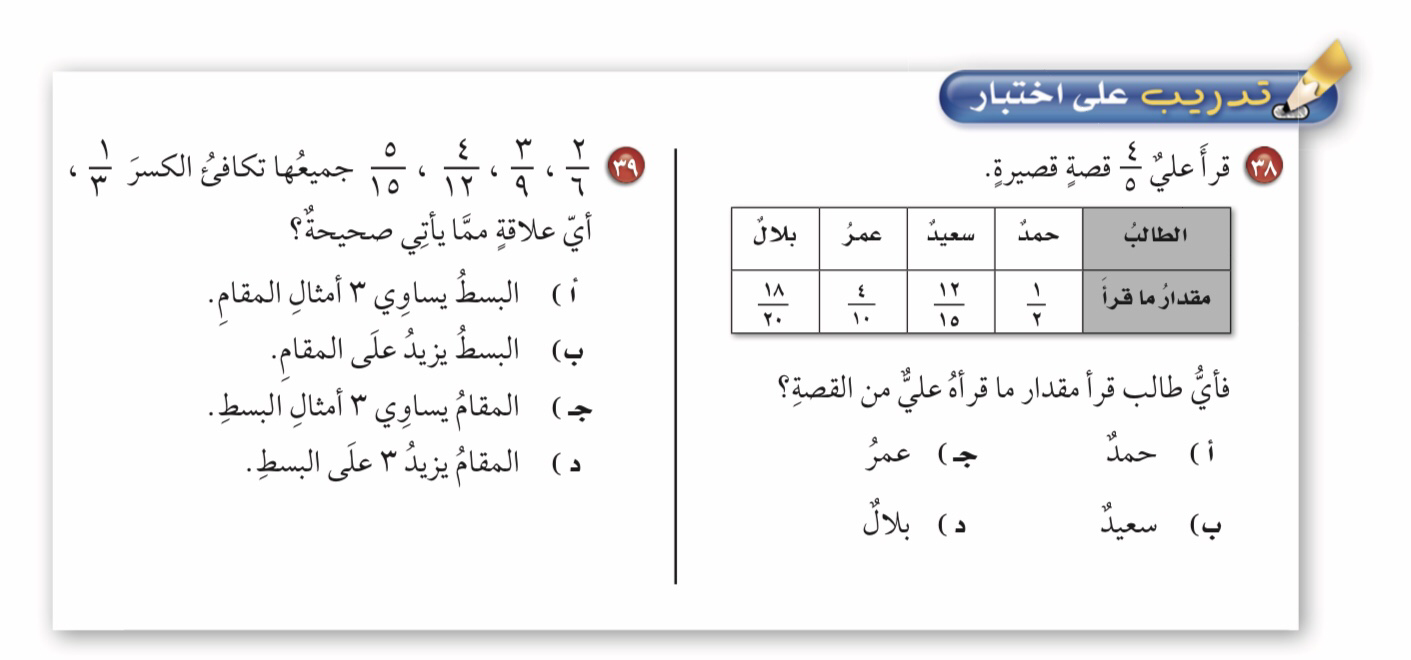 تبسيط الكسور الاعتيادية
فكرة الدرس : 
اكتب الكسور الاعتيادية في ابسط صورة لها 
المفردات 
الكسور المتكافئة 
الكسر في أبسط صورة
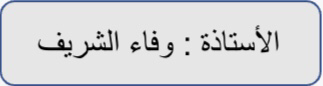 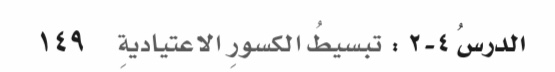 ٤-٢
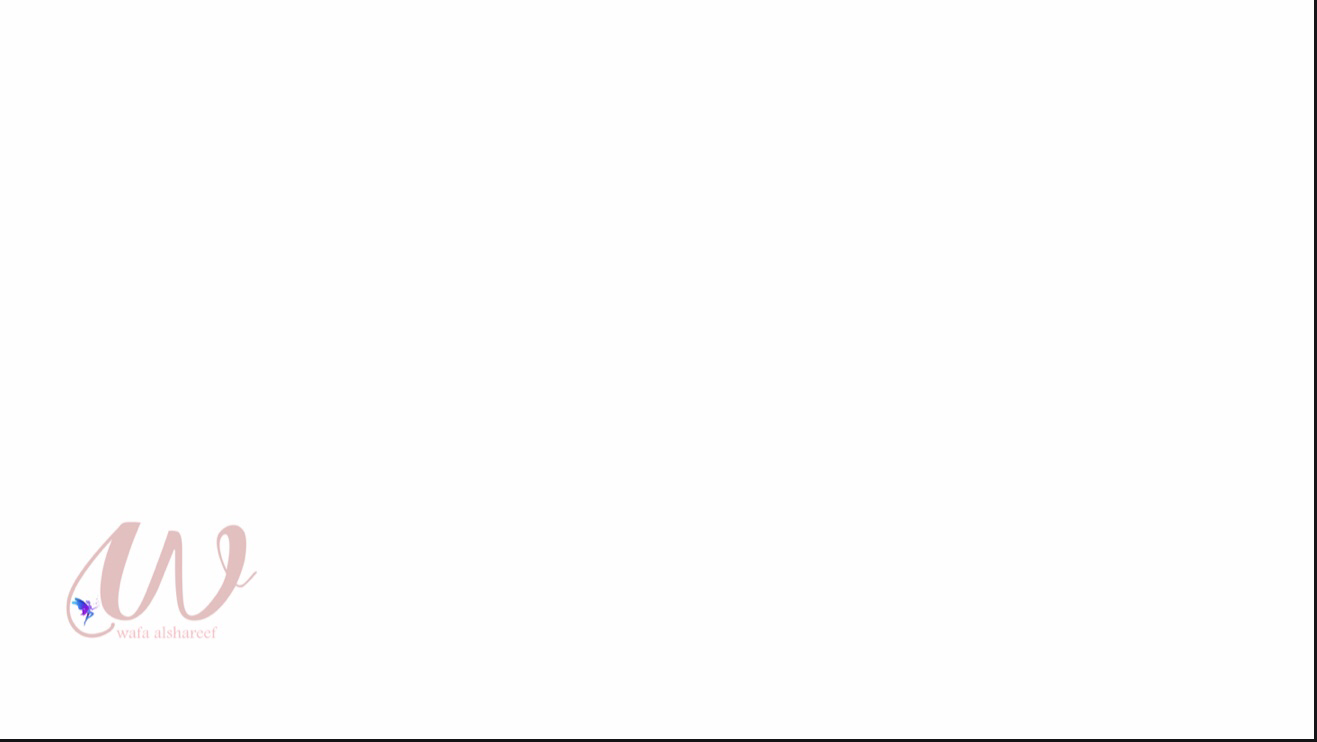 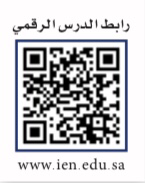 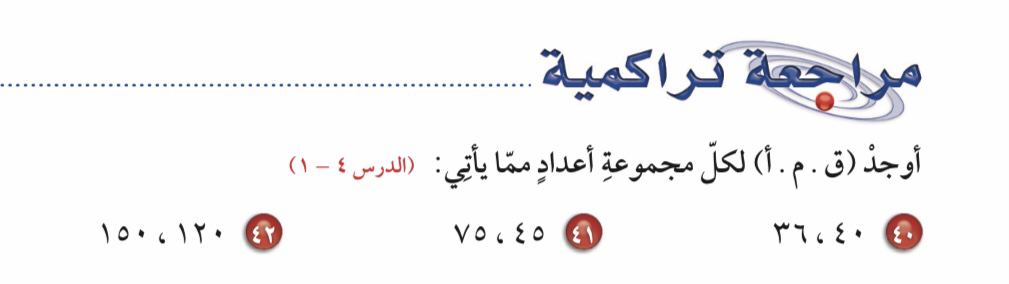 تبسيط الكسور الاعتيادية
فكرة الدرس : 
اكتب الكسور الاعتيادية في ابسط صورة لها 
المفردات 
الكسور المتكافئة 
الكسر في أبسط صورة
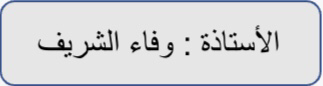 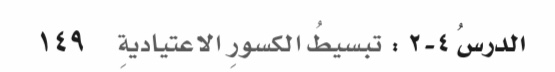 ٤-٢
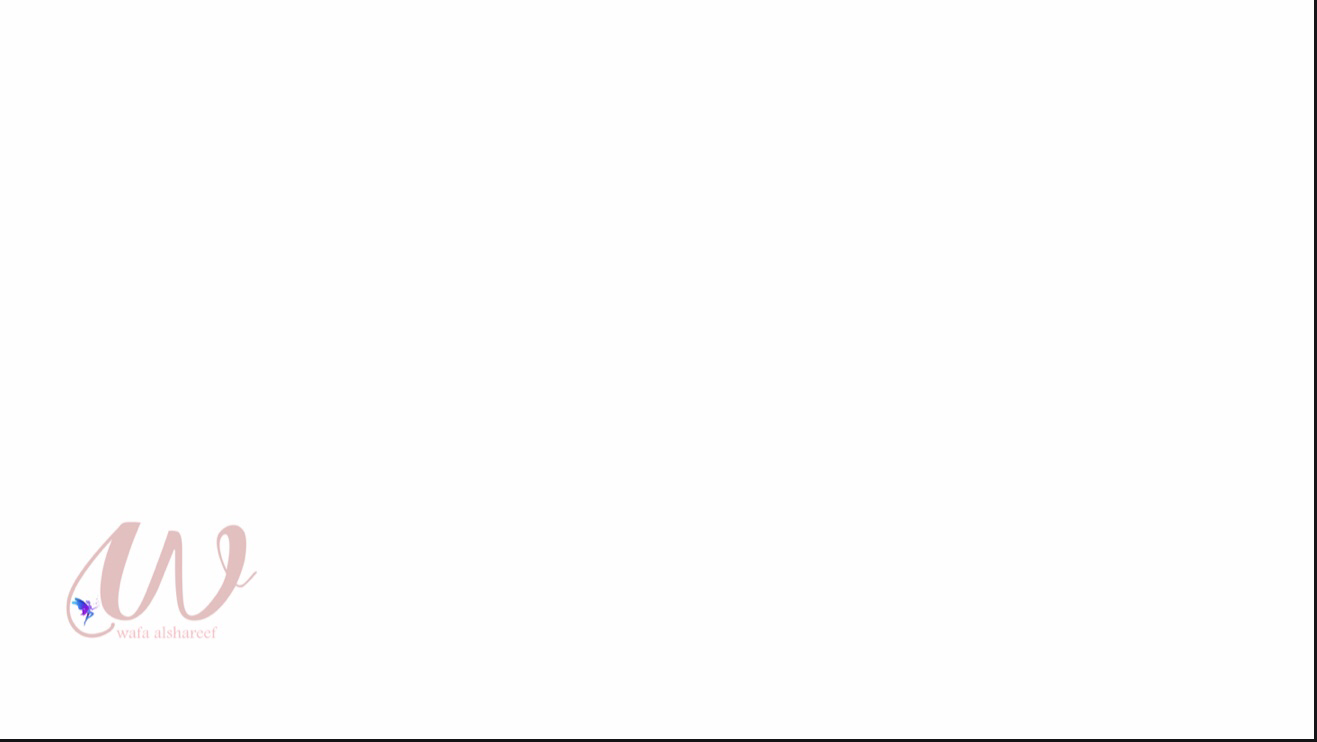 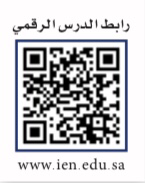 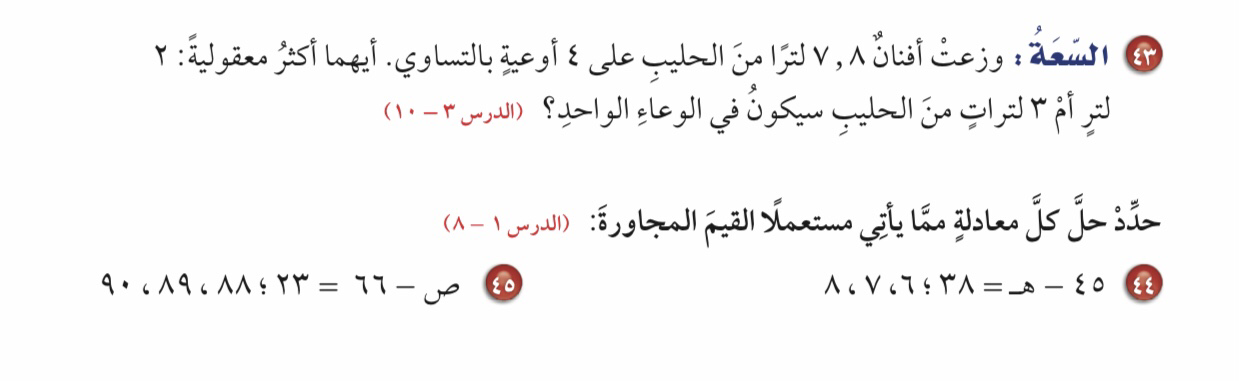 تبسيط الكسور الاعتيادية
فكرة الدرس : 
اكتب الكسور الاعتيادية في ابسط صورة لها 
المفردات 
الكسور المتكافئة 
الكسر في أبسط صورة
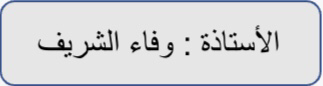 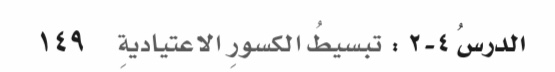 ٤-٢
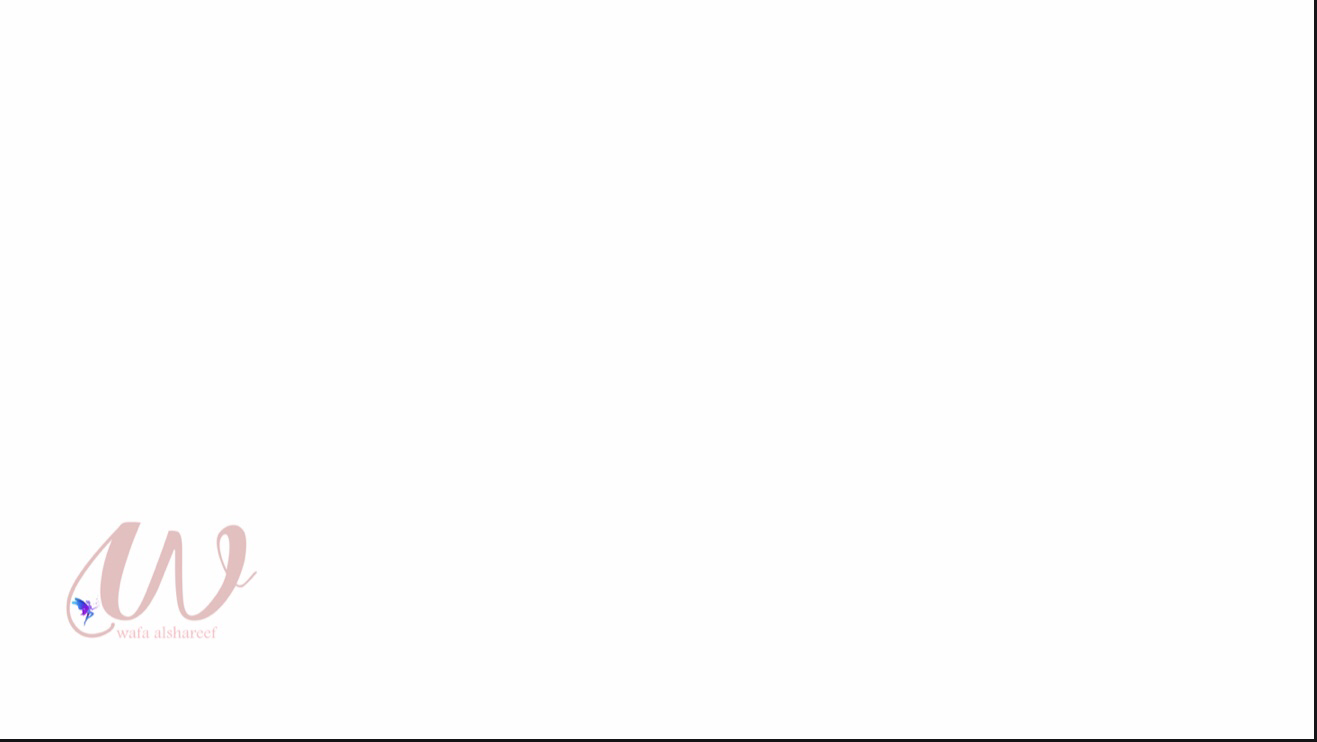 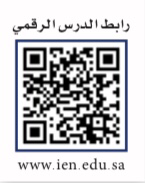 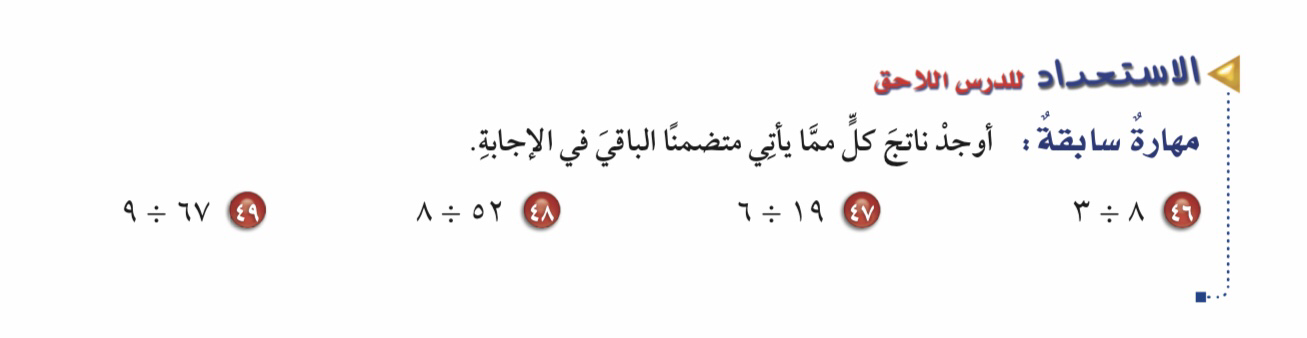 تبسيط الكسور الاعتيادية
فكرة الدرس : 
اكتب الكسور الاعتيادية في ابسط صورة لها 
المفردات 
الكسور المتكافئة 
الكسر في أبسط صورة
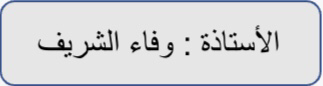 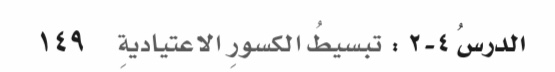 ٤-٢
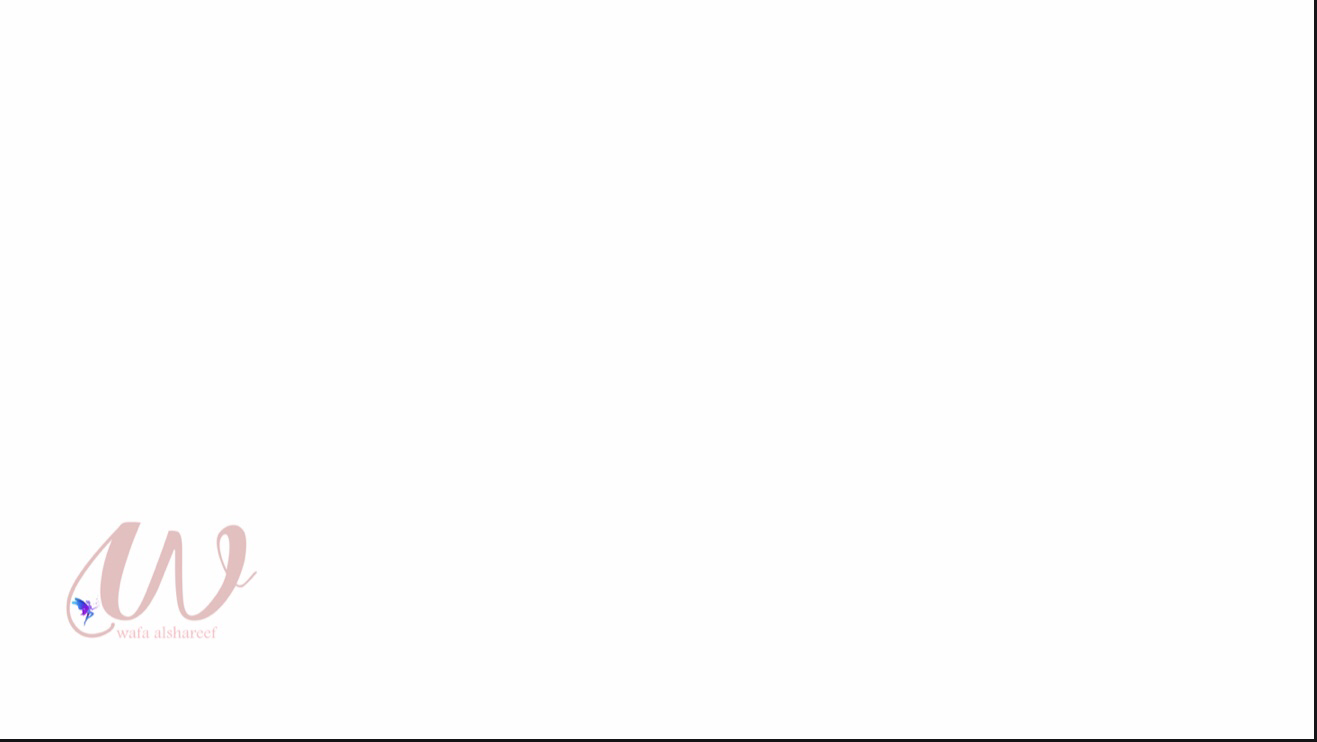 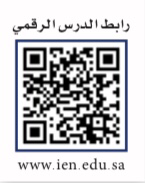 تبسيط الكسور الاعتيادية
الواجب في المنصة
فكرة الدرس : 
اكتب الكسور الاعتيادية في ابسط صورة لها 
المفردات 
الكسور المتكافئة 
الكسر في أبسط صورة
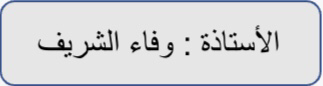 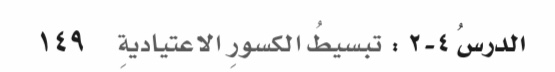